Plural nouns
Sort the pictures into number groups.    We use red lines to show how  many. We add an ‘s’ when there is more than one.
One (1)
Two (2) or more
cat
apple
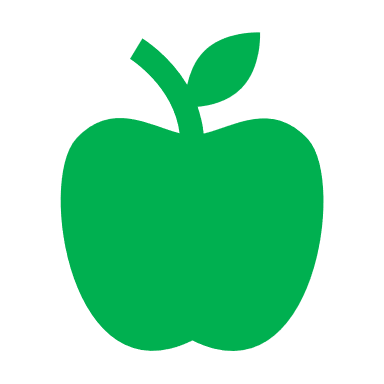 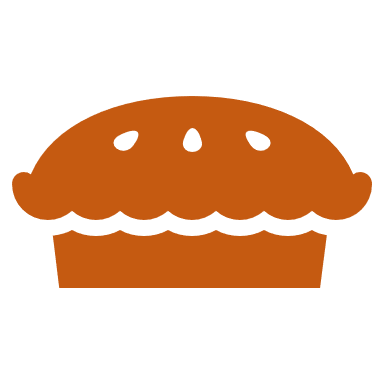 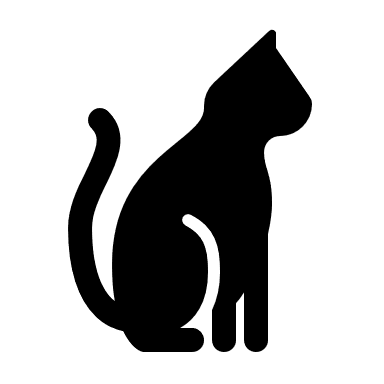 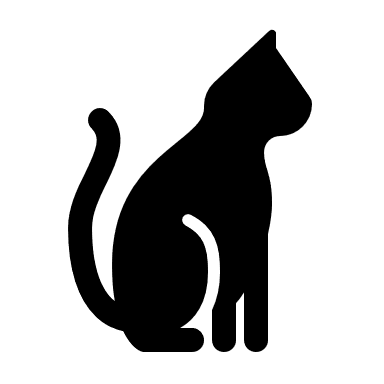 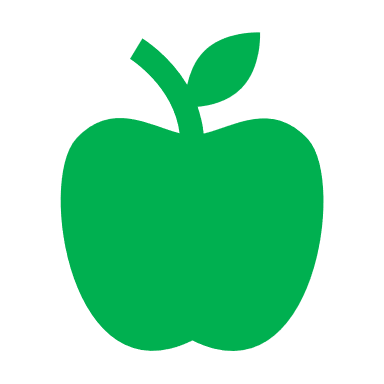 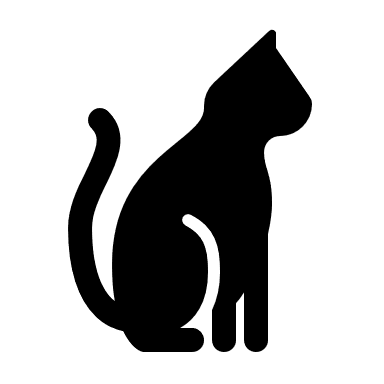 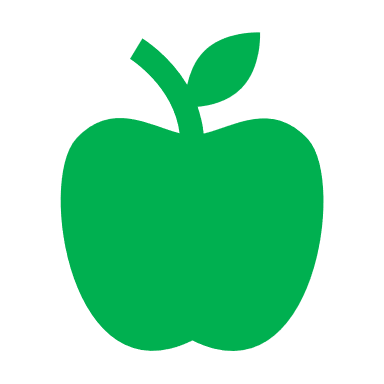 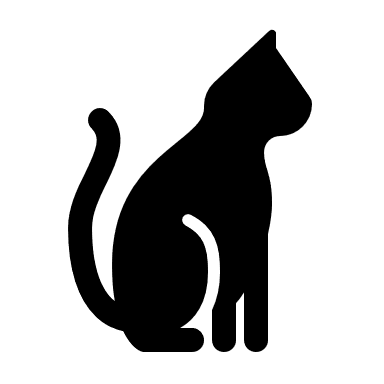 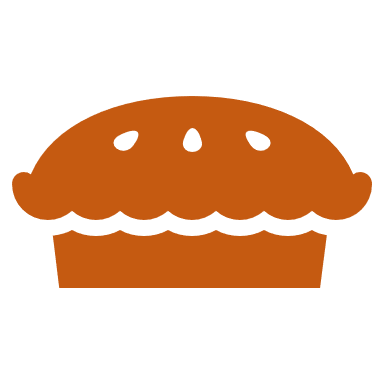 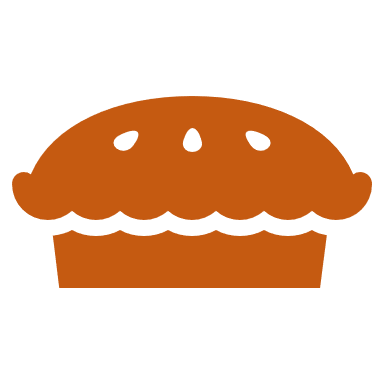 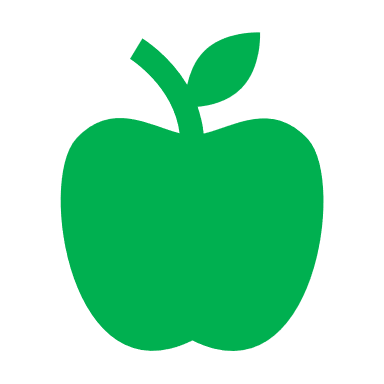 pie
pies
apples
cats
Fill in the table.    Copy and paste images to make rows correct.   Add lines and ‘s’ if needed.
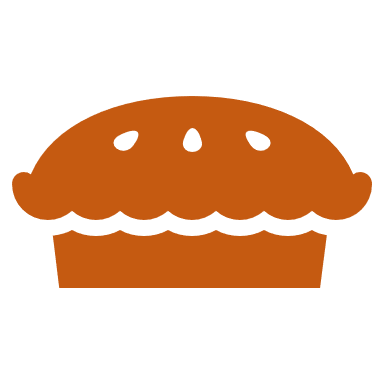 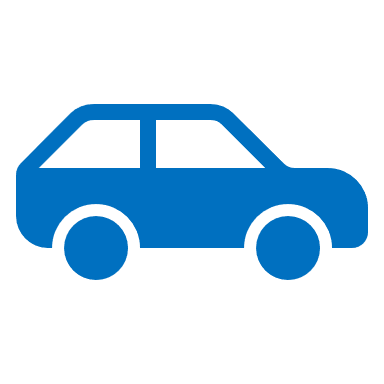 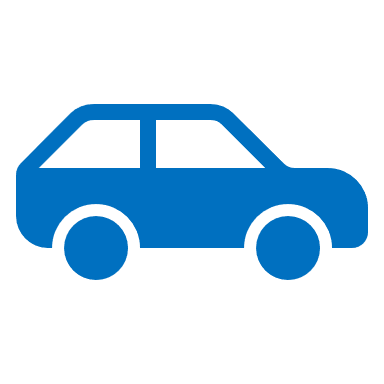 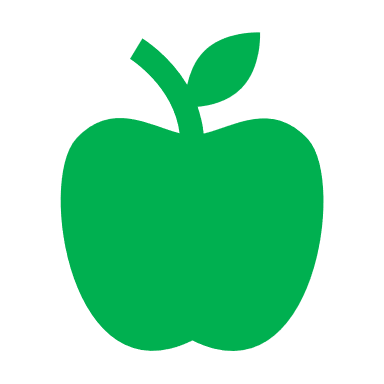 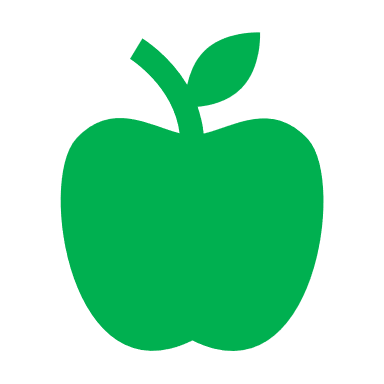 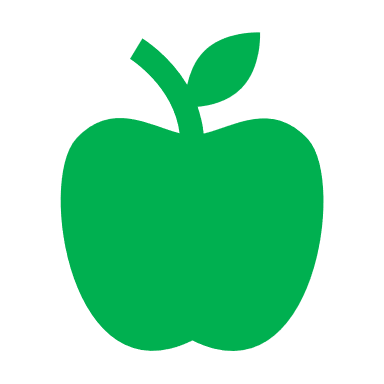 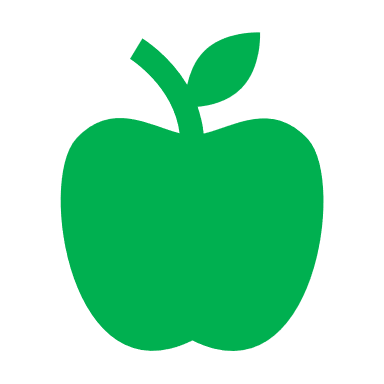 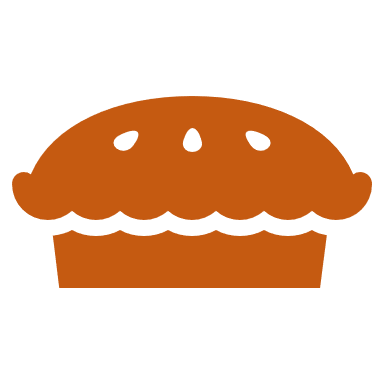 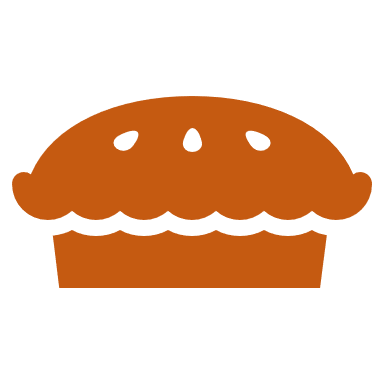 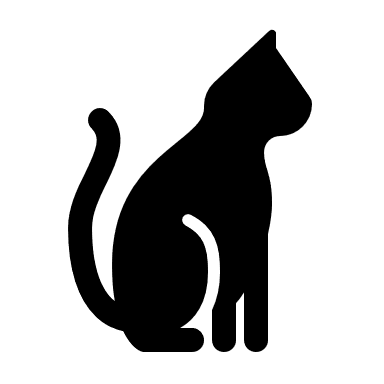 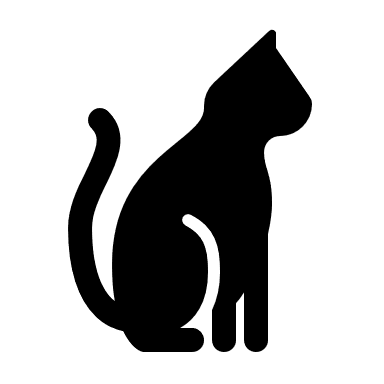 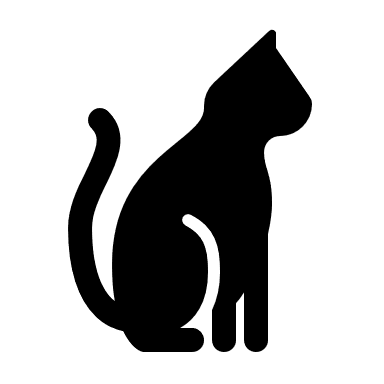 This is Zak. He likes the number 10.  He has 10 of everything. 

Copy and paste pictures, words and lines to show what Zak has.
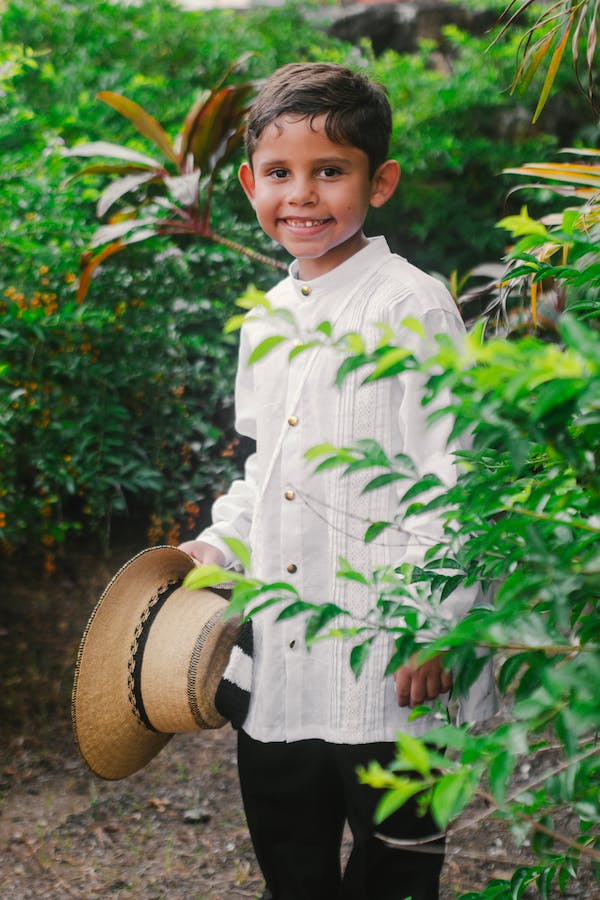 This is Billy. He likes the number 1.
He has 1 of everything.
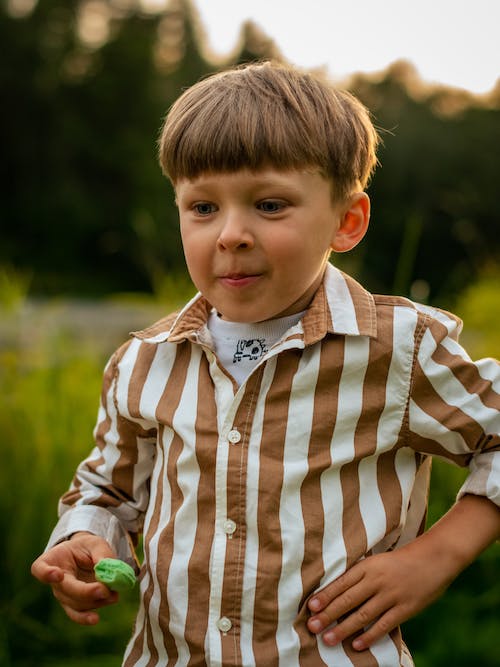 10
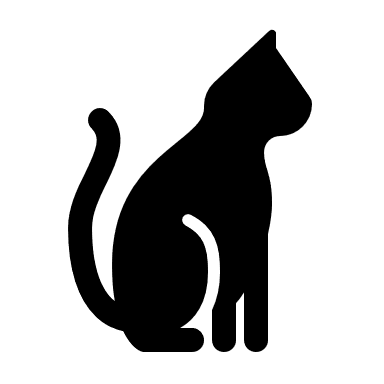 10 cats
1
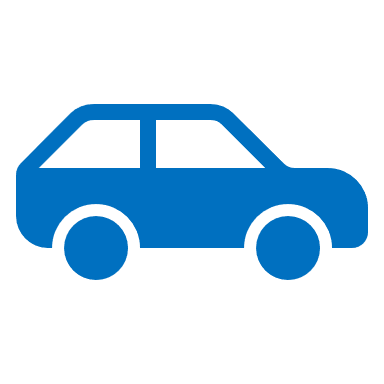 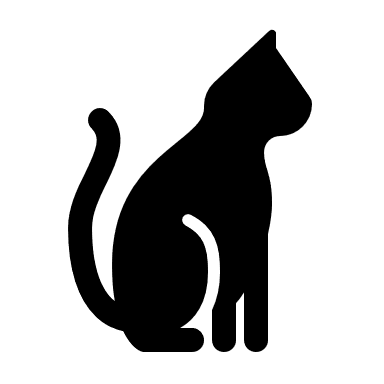 1 cat
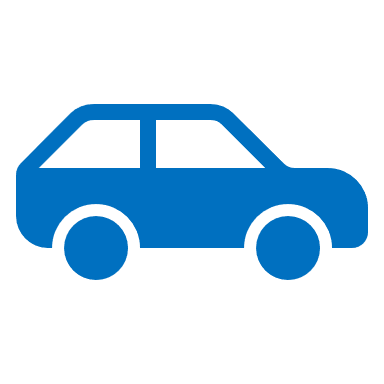 1 car
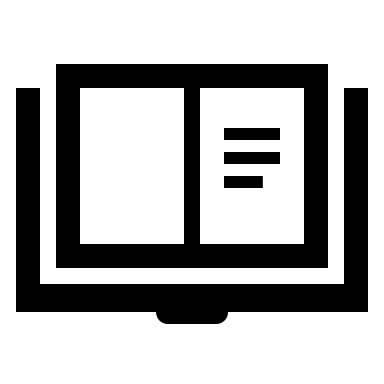 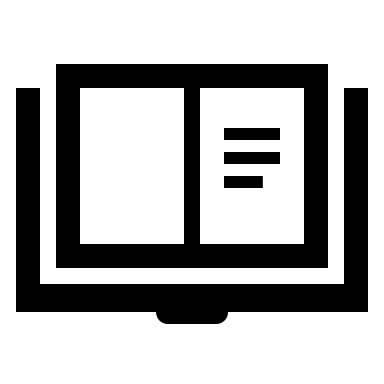 1 book
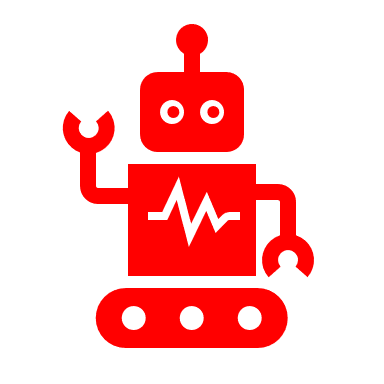 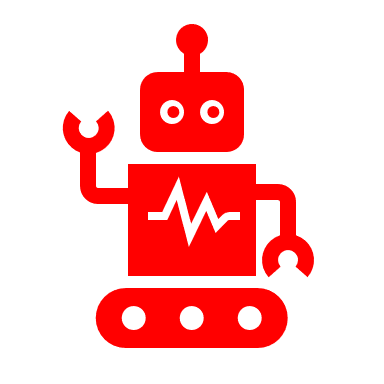 1 robot